Коучинг в детско-родительских отношениях старших дошкольников.
Автор: Воспитатель МАУДО «Детский сад №8» (структурное подразделение) 
Евтушенко Елена Викторовна
В основе коучинг – подхода при воспитании лежит идея о том, что ребенок является не пустым сосудом, который надо наполнить знаниями и установками. Ребенок более похож на жёлудь, который уже содержит в себе весь потенциал, чтобы стать могучим, прекрасным дубом. Необходимо питание, поощрение, свет, чтобы достичь этого, но способность вырасти — уже заложена в каждом ребенке.
х
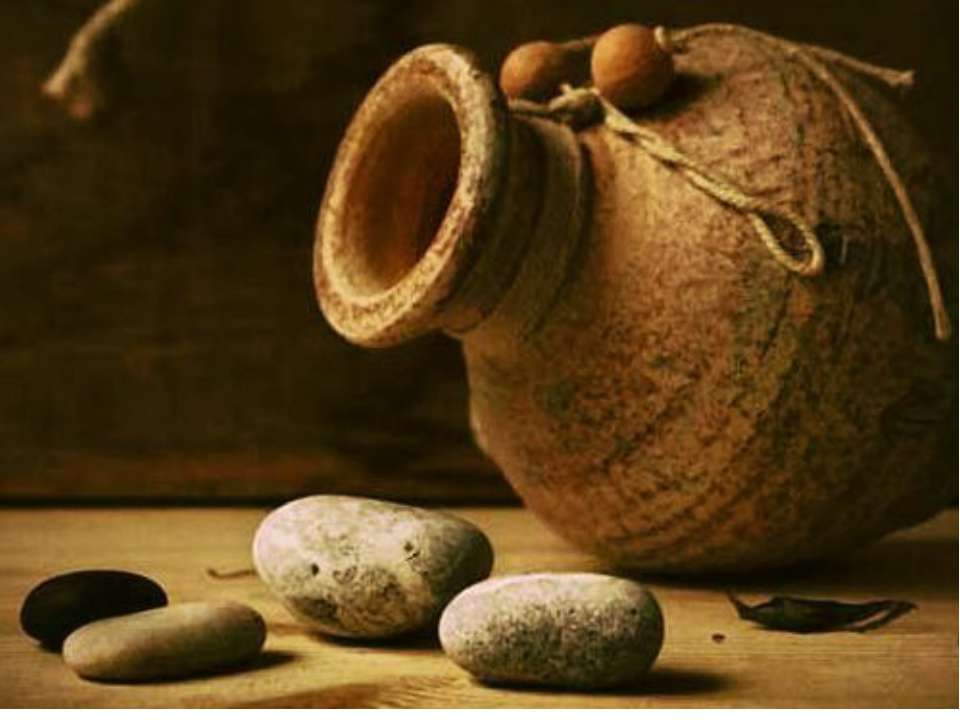 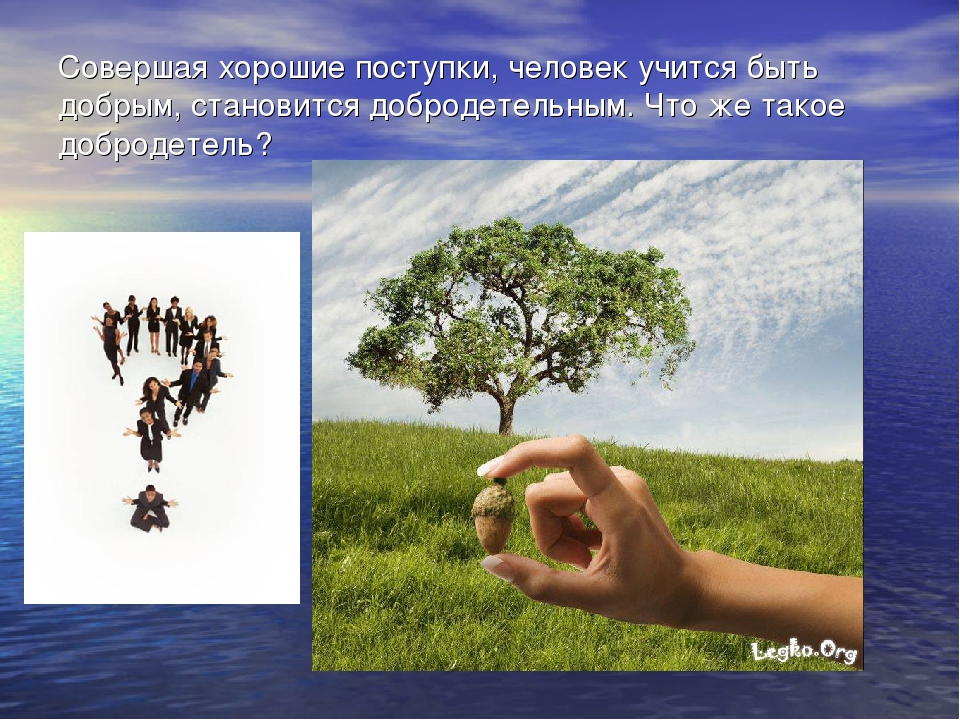 Коучинг — это искусство содействовать обучению и развитию другого человека. Активная форма развития познавательной активности и совместной деятельности.
Иными словами не дать ребенку прямой ответ или подсказку на возникший вопрос, а направить мышление ребенка на поиск ответа, таким образом, пробуждая потребность в познании, приобщая автора вопроса к умственному труду.
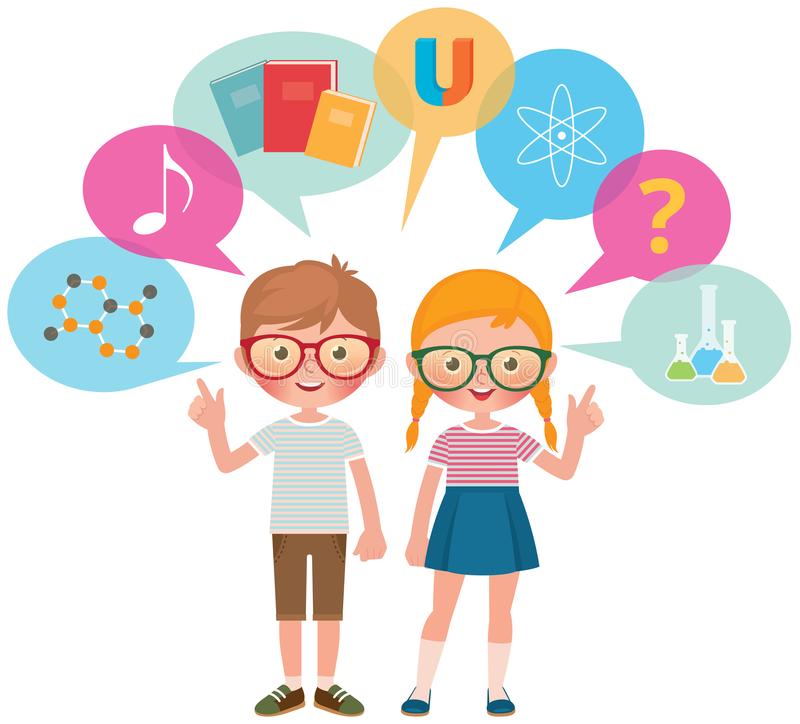 Несколько коуч – вопросов, которые вы можете использовать в воспитании детей:
Как ты думаешь, можно ли это сделать по-другому?
А если бы ты поступил так-то, то какой бы был результат, как ты думаешь?. А если вот так поступить?
Если так часто делать, то к чему это может привести, расскажи несколько вариантов.
Как ты думаешь, то, что ты сделал – это хорошо? Это приносит пользу тебе и окружающим людям? Почему?
«Волшебные вопросы», направляющие ребенка:

Что ты хочешь?
А зачем тебе это?
Как ты думаешь, почему у тебя этого нет?
Что может повлиять на изменение ситуации?
Что ты будешь делать? 
Какие могут быть последствия для тебя и других?
Что для тебя в этом самое трудное?
Что бы ты посоветовал другому, окажись он на твоем месте?
Я не знаю, что делать дальше. А ты как думаешь?
Что ты должен уметь? Где и как будешь этому учиться?
Кто и чем может тебе помочь?
Какие знания тебе нужны? 
Где и как можешь получить эти знания?
Применение технологий коучинга с детского сада позволяет:
Сформировать у родителей навыки продуктивного общения с ребенком, желание помогать ребенку
Умение правильно реагировать на проблемы и достижения ребенка, помогать преодолевать трудности и признавать его успехи, радоваться им
Выстраивать партнерские отношения в системе «Родитель-ребенок»
Объединить усилия взрослых для успешного воспитания ребенка
Помогает создавать пространство для построения доверительных, открытых, гармоничных отношений с ребенком.
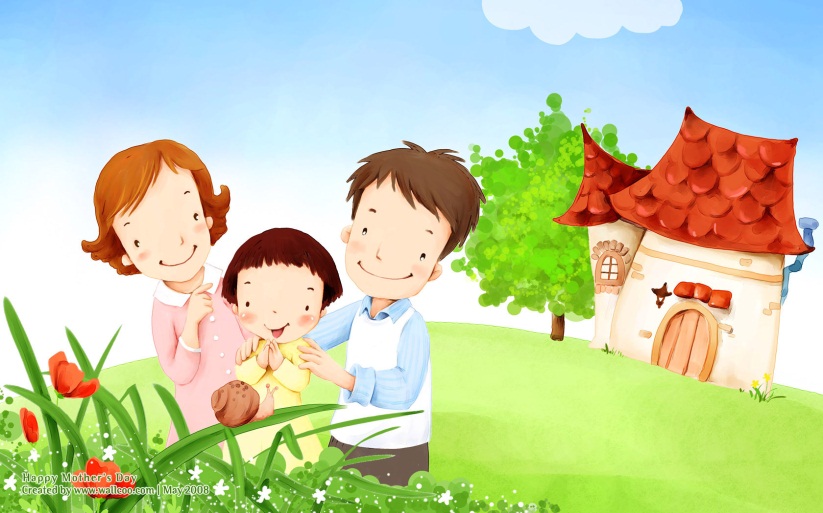 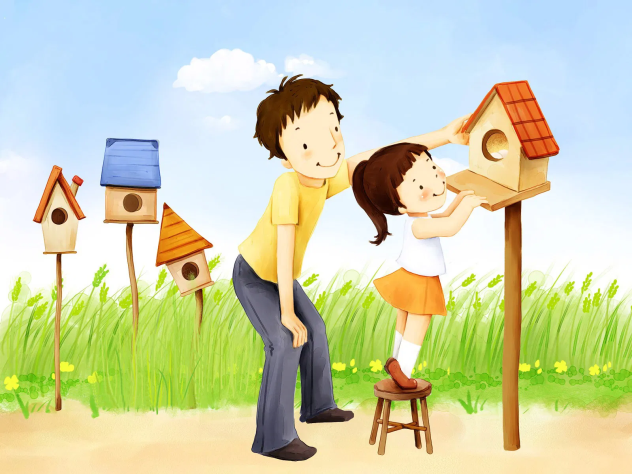 СПАСИБО ЗА ВНИМАНИЕ!